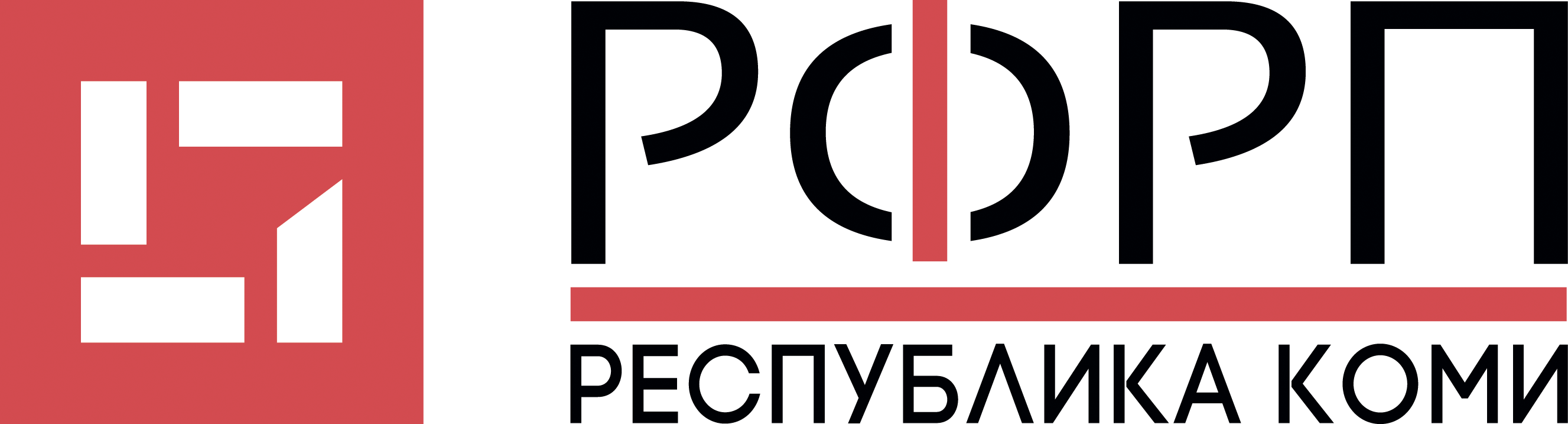 Некоммерческая организация Республики Коми 

«Региональный фонд развития промышленности 
Республики Коми»
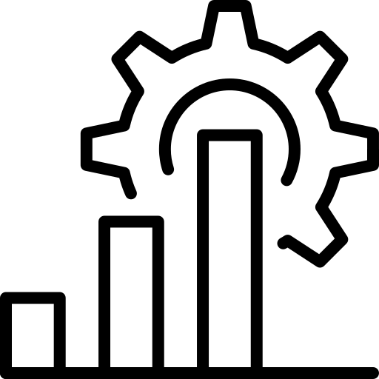 Программы финансирования
«Проекты развития. Республика Коми»
2
Категория Заемщика:
Новое или действующее промышленное предприятие, осуществляющее деятельность в соответствии с классом ОКВЭД 10-33
разработка и внедрение на предприятиях перспективных технологий;
производство новой конкурентоспособной и высокотехнологичной продукции;
производство продукции с потенциалом импортозамещения ;
цифровизация производства
Цель:
Бюджет проекта:
От 6 300 000 руб. 20 % собственные средства + 80 % средства Фонда
Сумма займа:
От 5 000 000 руб. до 20 000 000 руб. (от 20 000 000 до 200 000 000 совместно с ФРП)
До 5 лет, отсрочка по погашению до 3 лет. 
До 7 лет при условии, что заявитель имеет статус резидента Арктической зоны РФ. Данный срок не применяется при финансировании совместных займов с федеральным ФРП.
Срок займа:
Процентная ставка:
Базовая ставка – 5 %
При покупке отечественного оборудования на сумму >50 % от суммы займа – 3 % 
При предоставлении в обеспечение банковской гарантии, поручительства/гарантии Корпорации МСП, ВЭБ.РФ, РГО на всю сумму займа и процентов – 1 %
При условии, что заявитель имеет статус резидента Арктической зоны РФ – 1 %
Сумма займа и процентов должна быть полностью обеспечена
«Модернизация и расширение»
3
Категория Заемщика:
Действующее предприятие – субъект в сфере промышленности
Технологическое перевооружение, модернизация;
Расширение действующего производства;
Приобретение оборудования и техники
Выполнение СМР объектов, включенных в производственный цикл предприятия.
Цель:
Бюджет проекта:
От 6 000 000 руб. 15 % собственные средства + 85 % средства Фонда
Сумма займа:
От 5 000 000 руб. до 50 000 000 руб.
До 3 лет, отсрочка по погашению до 1,5 лет.
До 5 лет при условии, что заявитель ведет деятельность по ОКВЭД-10, ОКВЭД-11 с учетом ограничений от 31.12.2014 №488-ФЗ;
До 7 лет при условии, что заявитель имеет статус резидента Арктической зоны РФ. Данный срок не применяется при финансировании совместных займов с федеральным ФРП.
Срок займа:
Процентная ставка:
Базовая ставка – 5 %
При покупке отечественного оборудования на сумму >50 % от суммы займа – 4 %
При софинансировании Заявителем не менее 50% от суммы проекта  – 3 % 
При предоставлении Банковской гарантии на всю сумму с процентами и весь срок займа – 2 %
При условии, что заявитель имеет статус резидента Арктической зоны РФ – 1 %
Сумма займа и процентов должна быть полностью обеспечена
«Проекты лесной промышленности»
4
действующее предприятие из реестра МСП, осуществляющее деятельность по ОКВЭД 16
Категория Заемщика:
приобретение и (или) модернизация технологического оборудования по обработке древесины, в том числе ПО, оснащение складов, энергетическое оборудование
Цель:
Бюджет проекта:
От 3 000 000 руб. 20 % собственные средства + 80 % средства Фонда
Сумма займа:
От 2 400 000 руб. до 20 000 000 руб. (от 20 000 000 до 100 000 000 совместно с ФРП)
Срок займа:
До 3 лет, отсрочка по погашению 1 год.
Базовая ставка – 2 %
Процентная ставка:
Сумма займа и процентов должна быть полностью обеспечена
«Промышленный оборот»
5
Категория Заемщика:
действующее промышленное предприятие, осуществляющее деятельность в соответствии с классом ОКВЭД 10-33
пополнение оборотных средств: приобретение расходных материалов, сырья, комплектующих для выпуска продукции, выплата заработной платы и начислений на нее, уплата налогов и иных обязательных платежей, оплата аренды ,коммунальных платежей
Цель:
От 5 000 000 руб. до 50 000 000 руб. в общем случае, 
от 5 000 000 до 100 000 000 руб. для промышленных предприятий, 
включенных в перечень системообразующих предприятий Республики Коми
Сумма займа:
Срок займа:
до 2 лет, отсрочка по погашению 6 месяцев
Базовая ставка – 5 %
Процентная ставка:
любое, удовлетворяющее стандартам Фонда, на сумму не менее 50 % от суммы займа
Обеспечение:
Программа «Производительность труда»
6
Категория Заемщика:
Промышленное предприятие - участник региональной программы повышения производительности труда
Предприятие имеет сертификат АНО ФЦК или протокол о создании потока-образца по итогам работы с ФЦК/РЦК
Модернизация действующего производства или модификацию  продуктовой  линейки, займ не может быть направлен на создание производств
Цель:
От 6 500 000 руб. 20 % собственные средства + 80 % средства Фонда 
(от 20 000 000 до 200 000 000 совместно с ФРП)
Бюджет проекта:
Сумма займа:
От 5 000 000 руб. до 50 000 000 руб. (от 20 000 000 до 200 000 000 совместно с ФРП)
Срок займа:
До 5 лет, отсрочка по погашению до 3 лет
Процентная ставка:
1 % годовых. Ставка может быть увеличена до 3% годовых в случае невыполнения показателя прироста производительности труда
Сумма займа и процентов должна быть полностью обеспечена
«Маркировка. Республика Коми»
7
действующее предприятие производитель фармацевтической, молочной, текстильной продукции, упакованной воды, шин, покрышек, духов и туалетной воды
Категория Заемщика:
приобретение оборудования для маркировки продукции
Цель:
Бюджет проекта:
От 500 000 руб. 100 % финансирования средства Фонда
Сумма займа:
От 500 000 руб. до 20 000 000 руб.
Срок займа:
До 3 лет, отсрочка по погашению до 2 лет.
Базовая ставка – 1 %
Процентная ставка:
Сумма займа и процентов должна быть полностью обеспечена
Виды обеспечения, принимаемого РФРП РК1
8
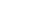 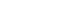 Дисконт
Наименование
Основное обеспечение:
1. Независимые гарантии и поручительства:
Гарантии кредитных организаций, гарантии и поручительства ГКР «ВЭБ.РФ»
Гарантии и поручительства Корпорации МСП, АО Гарантийный фонд Республики Коми, субъектов РФ
Поручительства и гарантии юридических лиц, имеющих устойчивое финансовое положение, субъектов РФ2
0 %
0 %
0 %
2. Залоги
Драгоценные металлы, в стандартных и/или мерных слитках, обеспечительный платеж
Недвижимые имущественные активы 15-60 %
Движимые имущественные активы (в т.ч. оборудование, приобретаемое в процессе реализации проекта)3 и транспортные средства
0 %
15-60 %
25-60 %
Дополнительное обеспечение (не вкл. в расчет суммы достаточного обеспечения проекта)
3. Поручительства физических лиц
4. Другие виды обеспечения, которые по результатам оценки их качества не могут быть отнесены к основному обеспечению
1 Обеспечение займа предоставляется в объеме не меньше суммы займа + сумма процентов за весь срок.2 Все виды обеспечения, принимаемые РФРП, перечислены в Стандарте СФ-И-01 Фонда
3 После постановки на баланс и ввода в эксплуатацию
Контакты Фонда
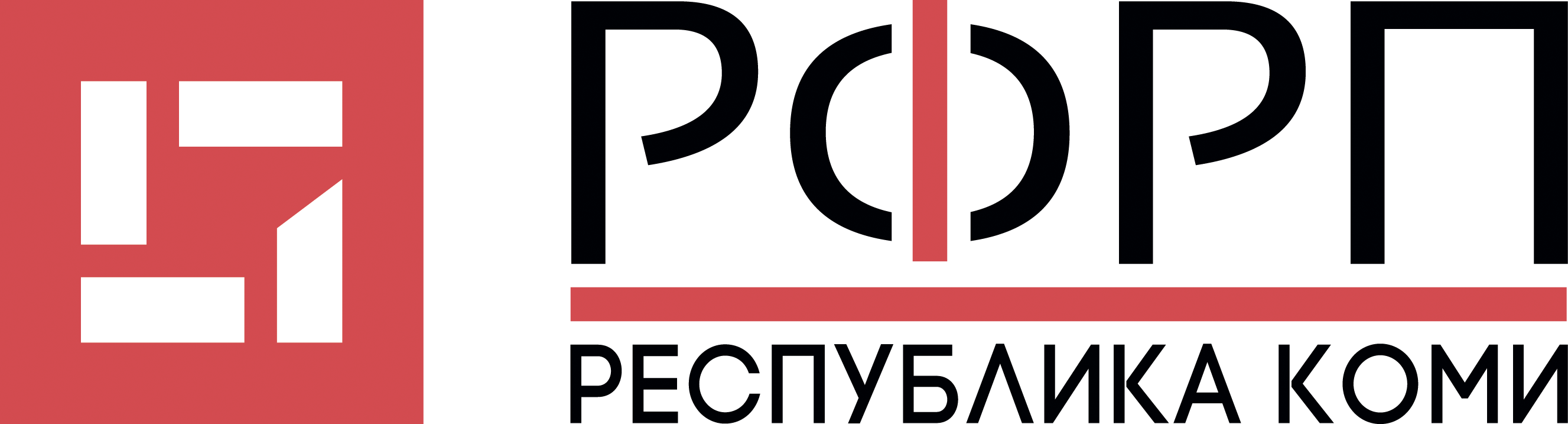 Директор
Доброхотов Алексей Валентинович
+7 (922) 085-73-16

Заместитель директора
Габова Мария Викторовна
+7 (912) 191-02-68

Главный аналитик
Козлова Евгения Ивановна
+7 (912) 110-03-45
 
Начальник отдела сопровождения проектов
Лыткин Илья Николаевич
+7 (912) 191-04-27

Менеджер по сопровождению инвестиционных проектов
Маркова Юлия Сергеевна
+7 (904) 869-73-96
fondpromkomi@yandex.ru
http://рфрпрк.рф/
г. Сыктывкар, 
ул. Интернациональная, д. 158, кабинет 7.
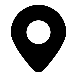